Welcome to Biology 120, Principles of Biology!
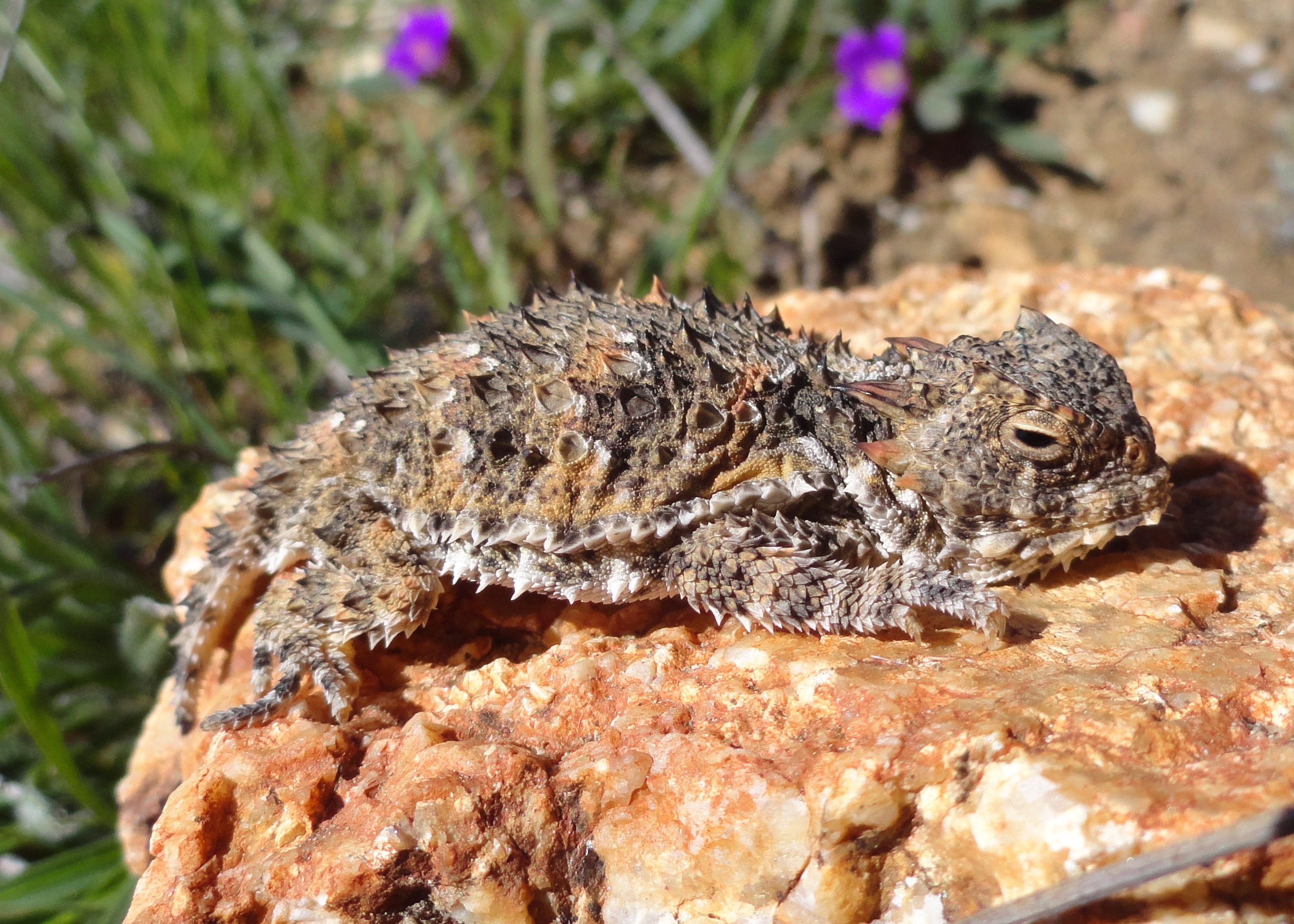 Professor Frank Santana

Lecture 
Tuesday and Thursday 12:30 – 1:45 pm. 
Room 36-345B

Lab
Thursday 2:00  - 5:00 pm. Room 30-128
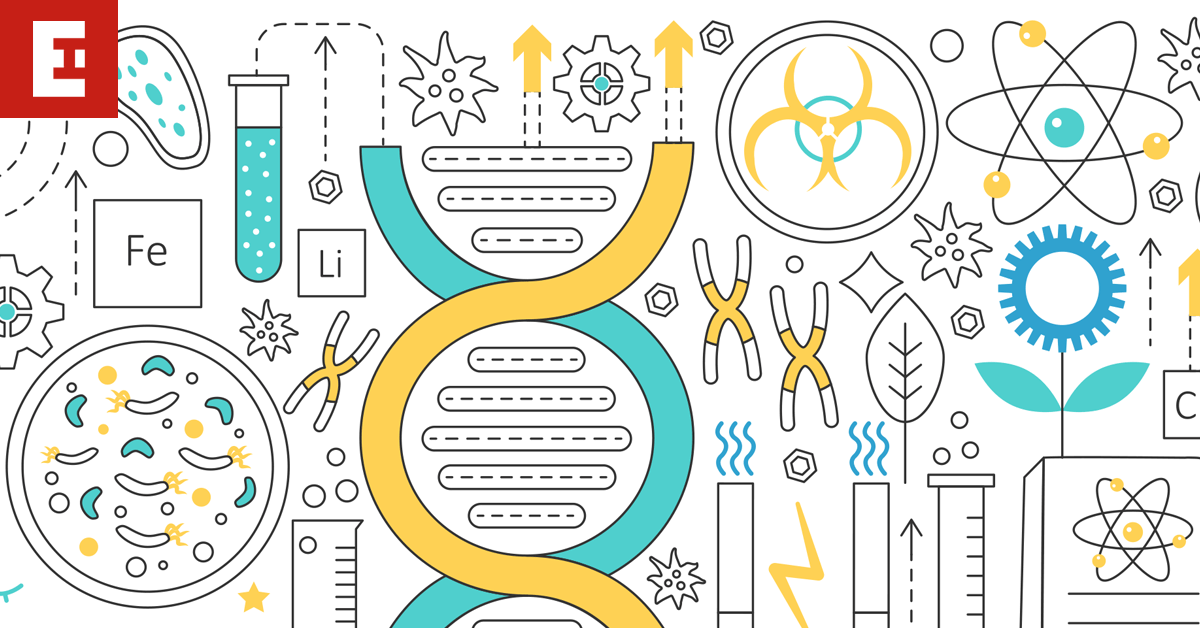 [Speaker Notes: We are going to be studying a broad range of topics in this course. The goal of this course is to allow you to understand the general process of science as well as the specific study of biology.]
Syllabus Review
Tips for Success in this course
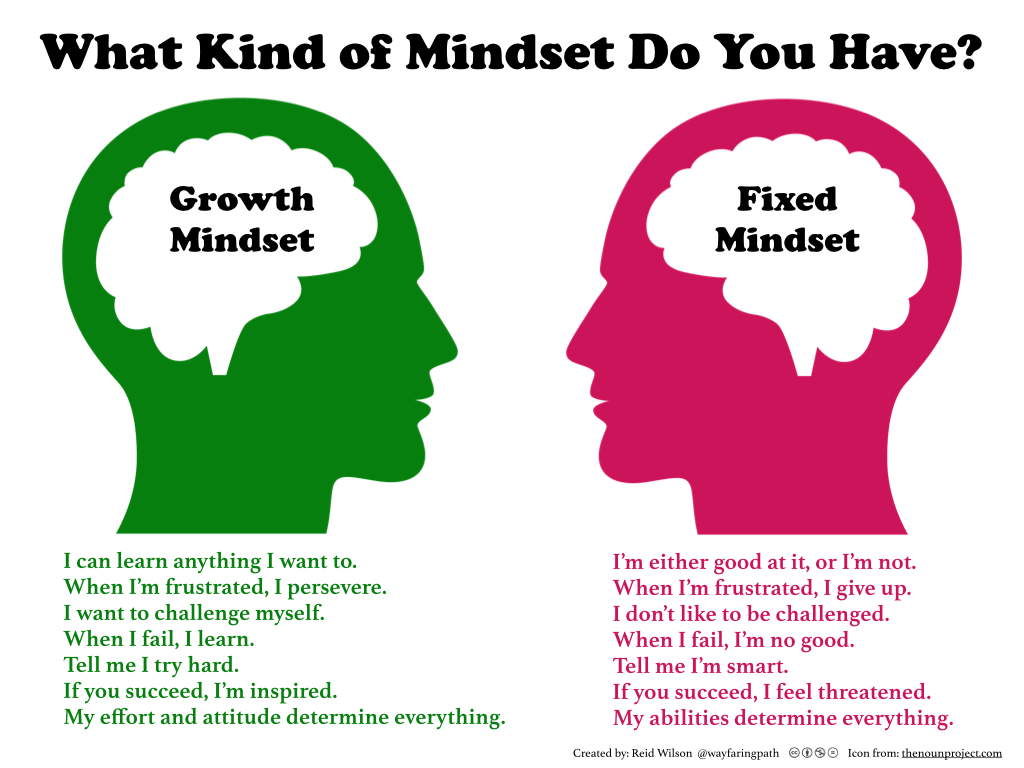 Culture of Respect and Collaboration
[Speaker Notes: Wait until you are called on before you speak. Show respect for your fellow students.]
Form groups of 4 students. 

Get each other’s contact information

Reach a consensus
What is one food that everyone in the group can agree that they LOVE.
What is one food that everyone in the group can agree that they DESPISE (very strongly dislike).
CHAPTER 1
What is Biology?
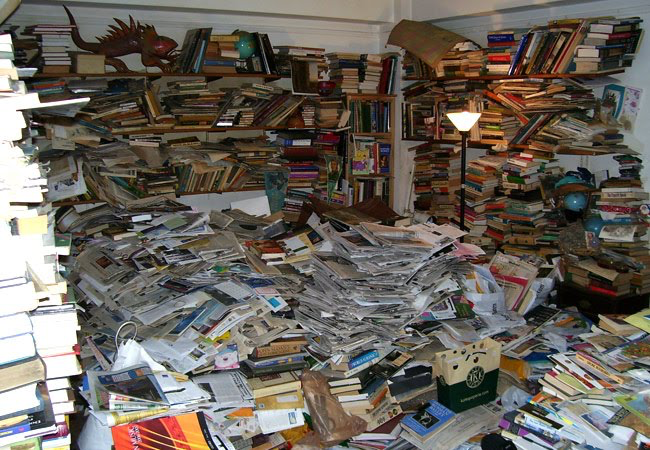 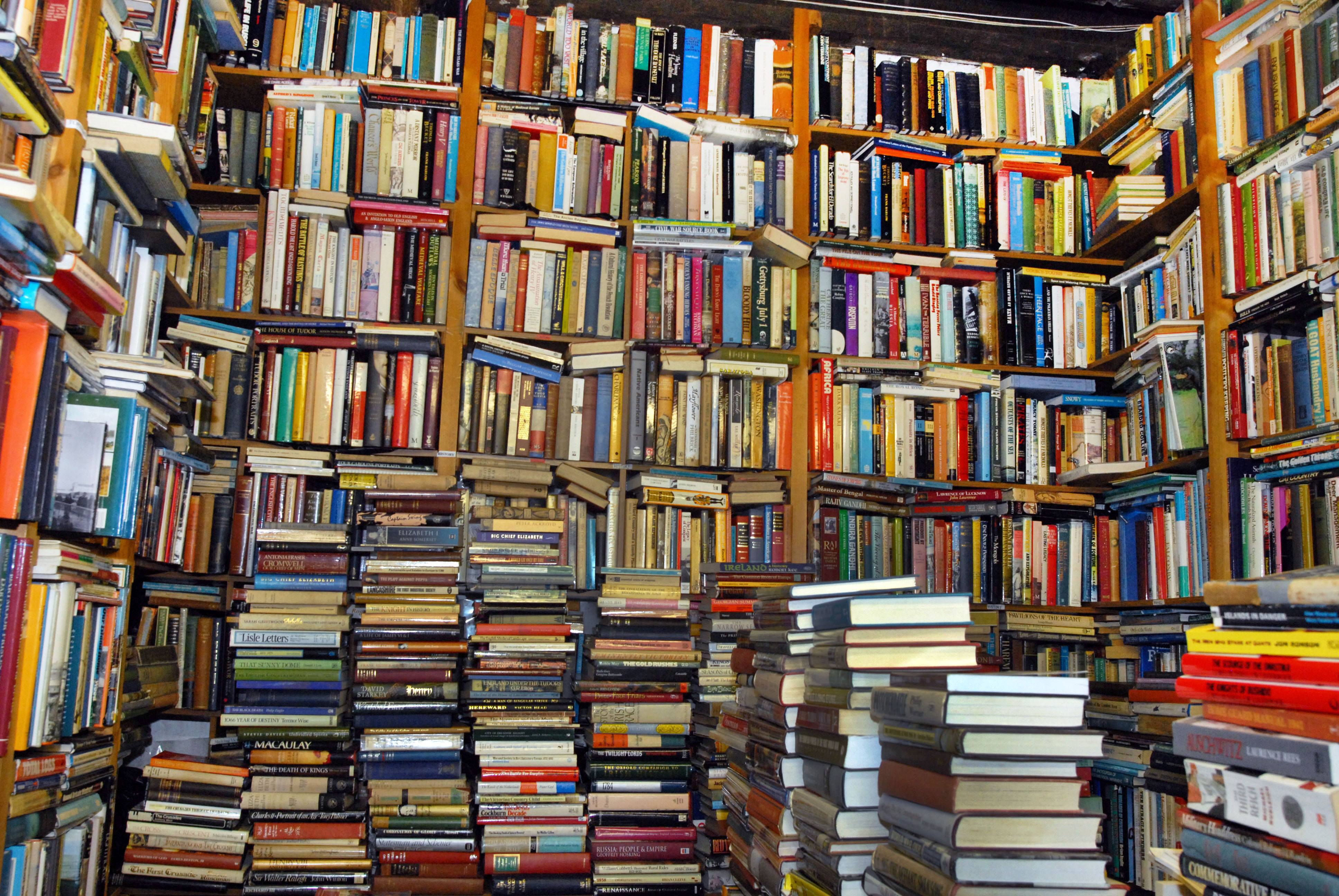 What is Science?
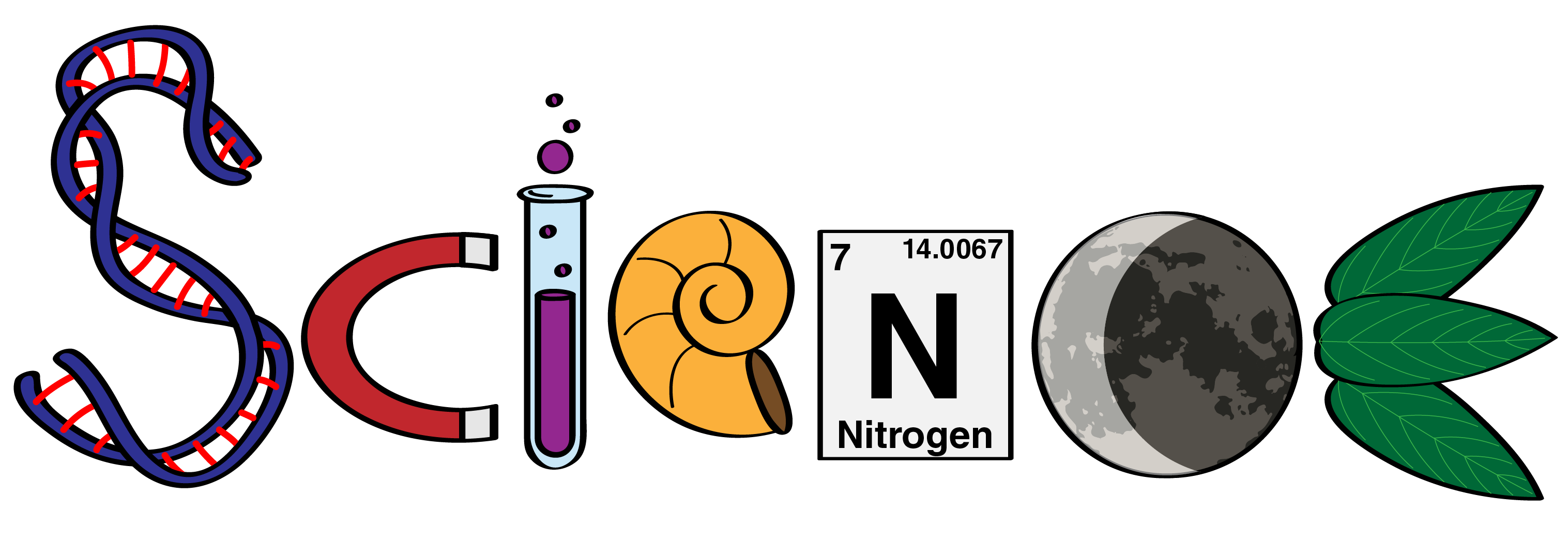 [Speaker Notes: What does science mean to you?
(Write down the main points that the students offer)

What is the Difference between science and Technology?
Technology is the application of Science for products and specific uses.]
Scientific Method
Develop a Question from  observations

Come up with a Hypothesis

Conduct an Experiment  (Independent and Dependent Variables)

Analyze the Results

Arrive at a conclusion
Scientific Method Example
1. Question: Why aren’t captive frogs reproducing?
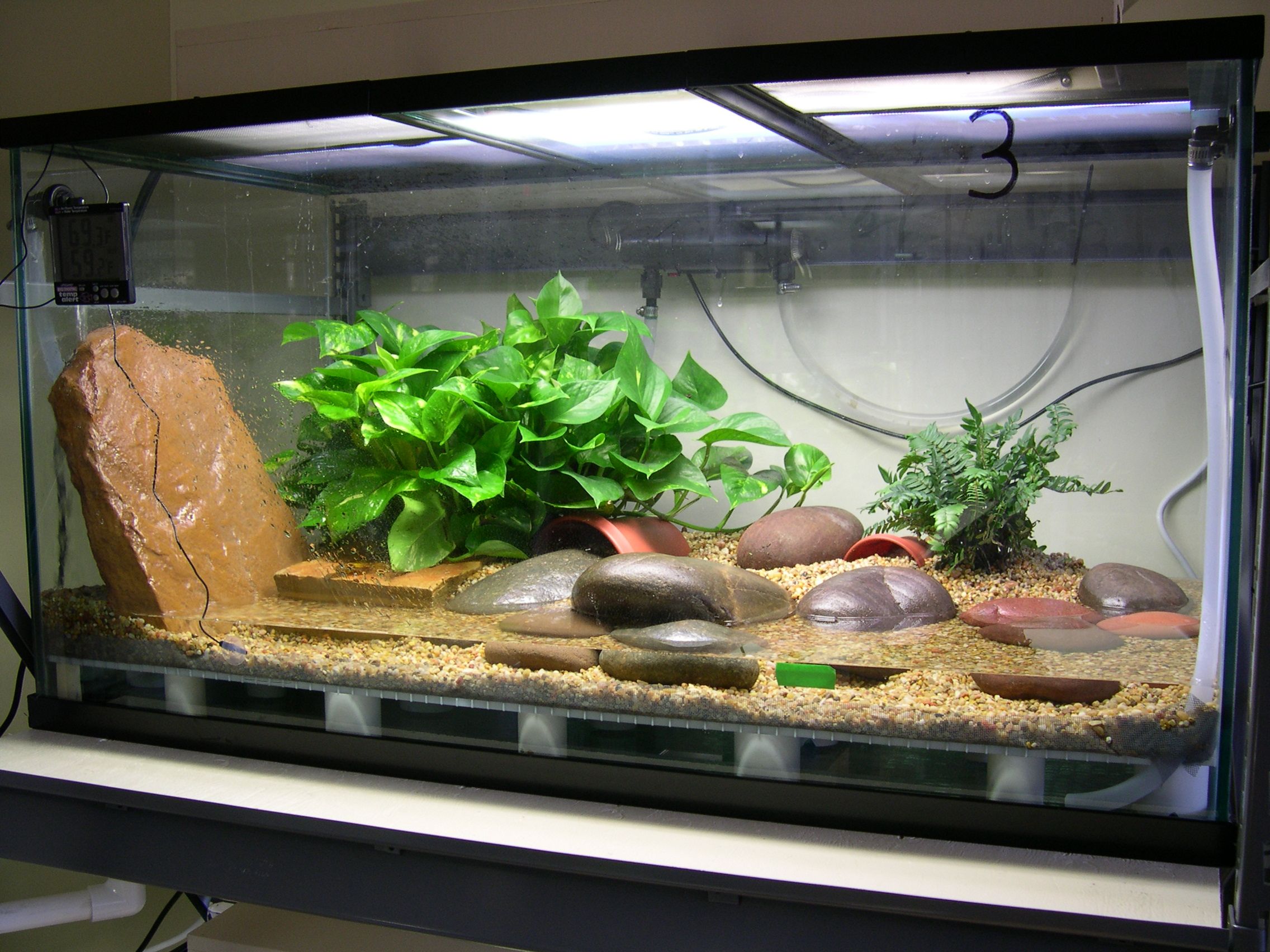 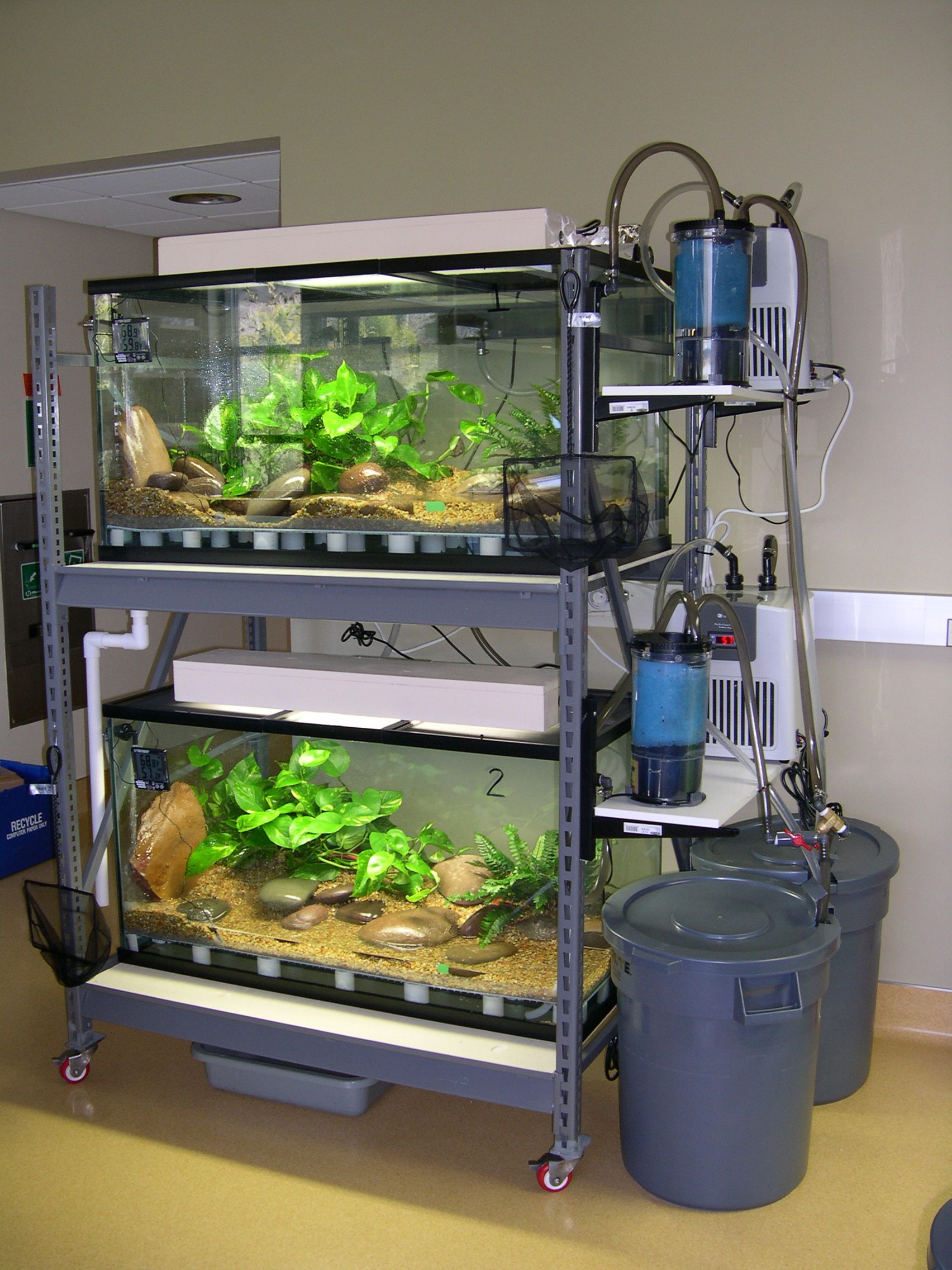 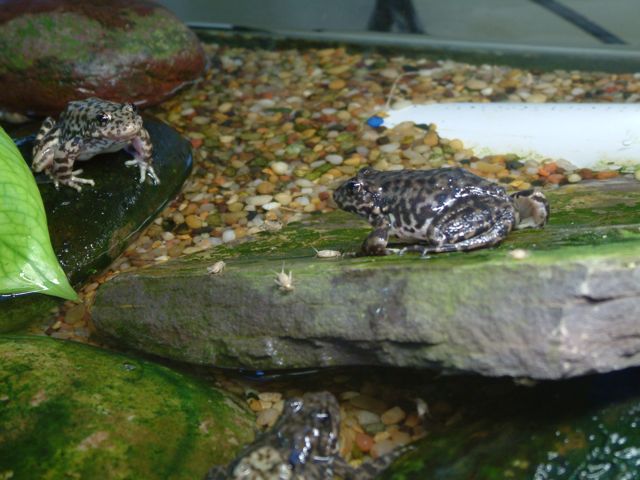 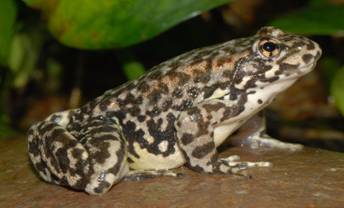 Scientific Method Example
2. Hypothesis: If captive frogs are placed in a hibernation state that mimics the one they experience in the wild then they will reproduce.
Scientific Method Example
Treatment
Control
16 Females & 8 Males Hibernated
Maintained at 13 Degrees Celsius
16 Females & 8 Males Not Hibernated
Maintained at 13 Degrees Celsius
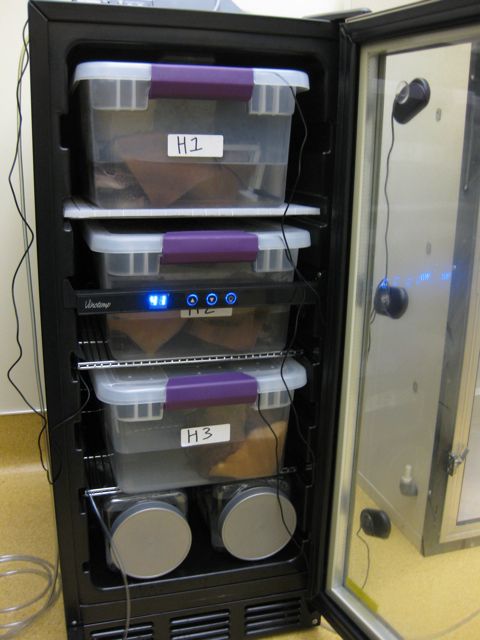 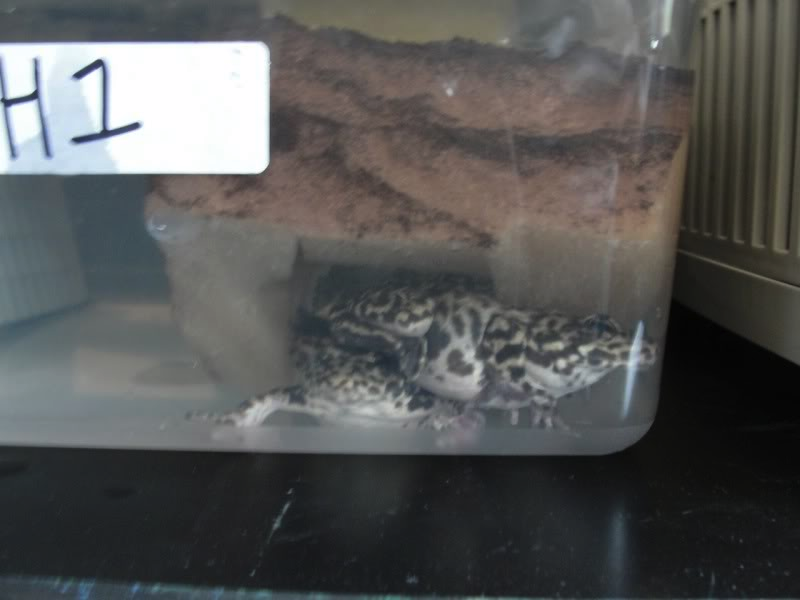 3. Experiment: Hibernate half of the frogs and compare reproductive outcomes.
Scientific Method Example
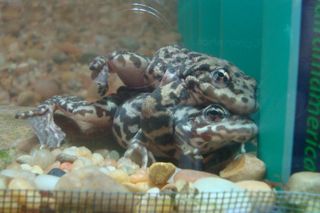 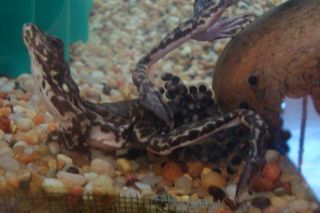 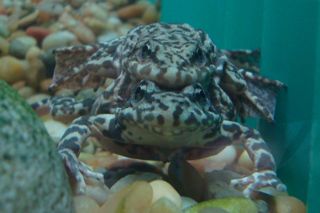 4. Results: Only Hibernated frogs exhibited reproductive behaviors.
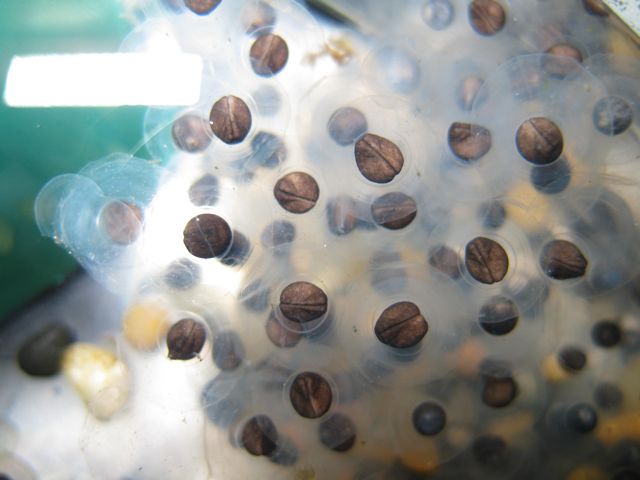 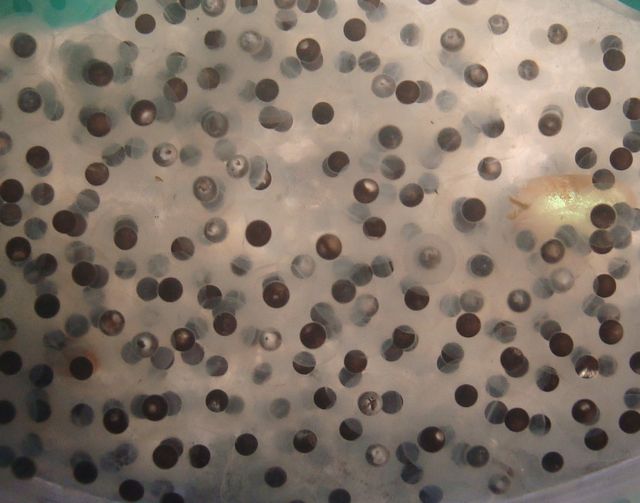 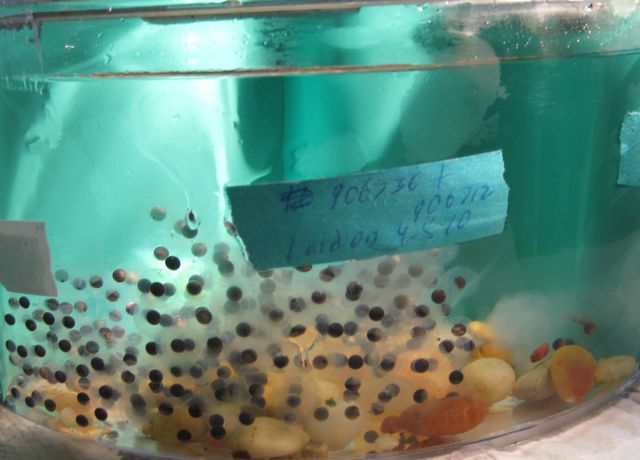 Scientific Method Example
5. Conclusion: Frogs require a cold temperature hibernation in order to reproduce. The results support the hypothesis.
Scientific Method Example
Assumptions

Unanswered Questions

Refined Hypothesis?

Do the results agree with the scientific consensus?
5 Unifying Themes in Biology1. Evolution leads to diversity and relatedness
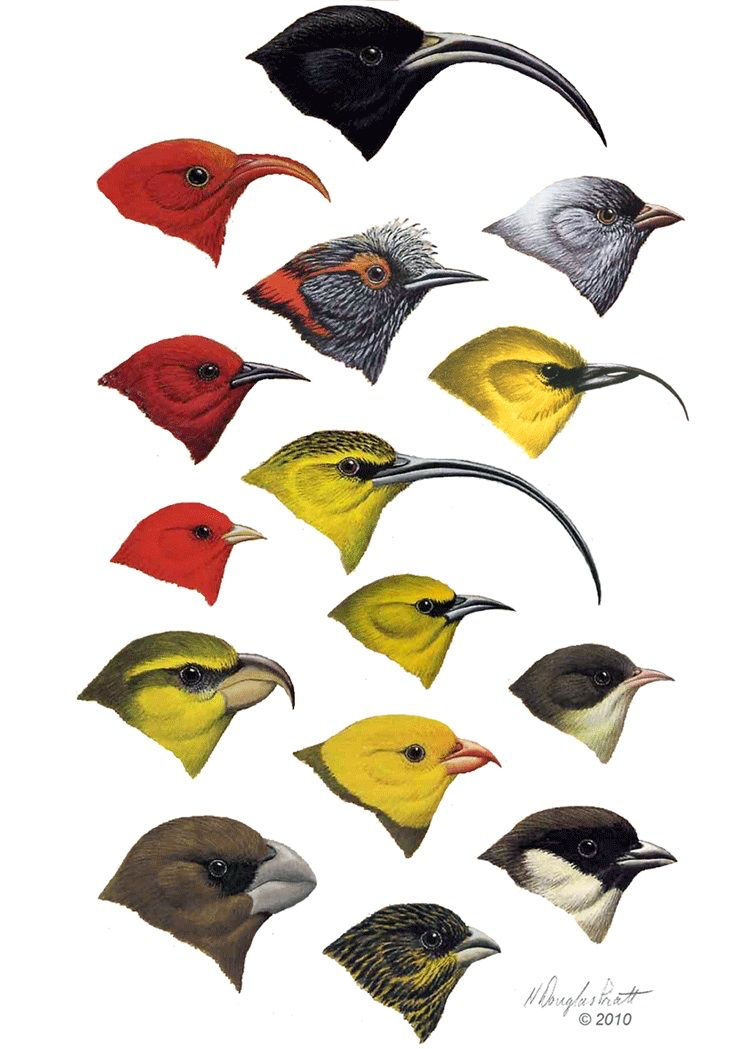 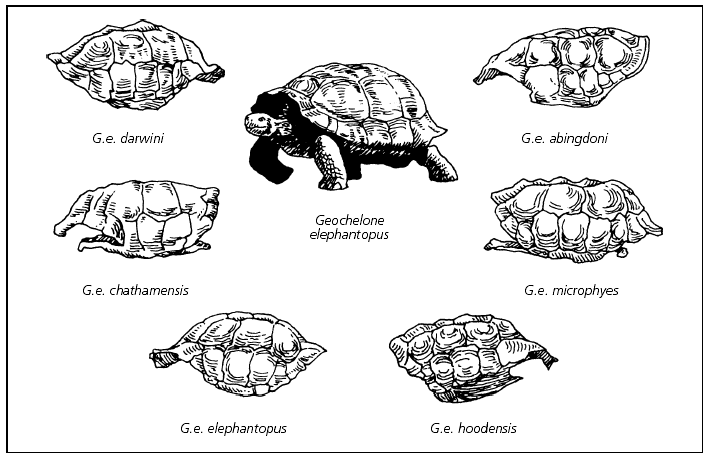 5 Unifying Themes in Biology2. Life depends on the flow of information
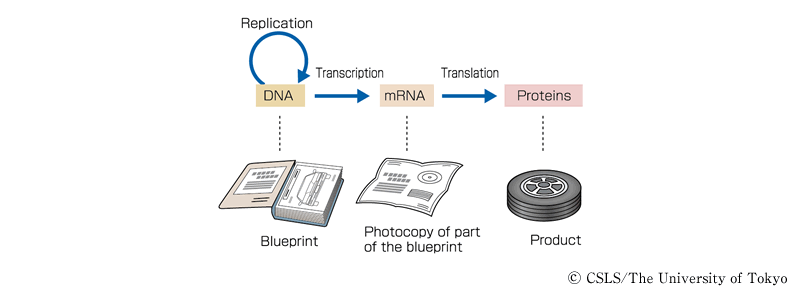 5 Unifying Themes in Biology3. Biological Structures are Driven by Function
5 Unifying Themes in Biology4. Life Depends on the transfer and transformation of energy and matter.
5 Unifying Themes in Biology5. Life Depends on interactions within and between systems.
Plicker Question:
Does the Scientific Method provide proof about a phenomenon?

Yes
No